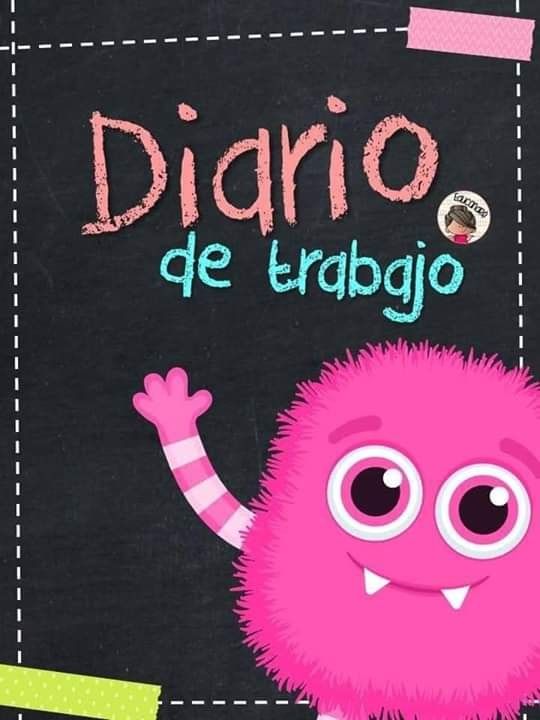 Diario de la alumna
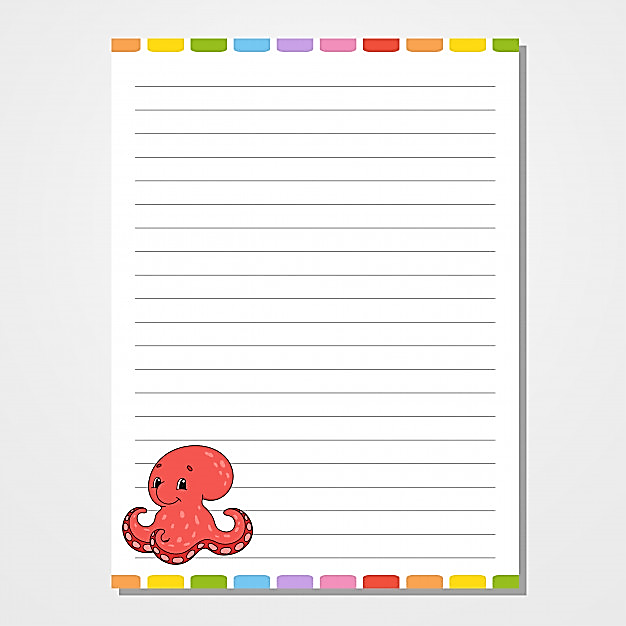 Jardín de Niños “Diego Rivera”
1º”A” 
Educadora: Denisse Mancillas
Practicante: Monserrat Mendoza
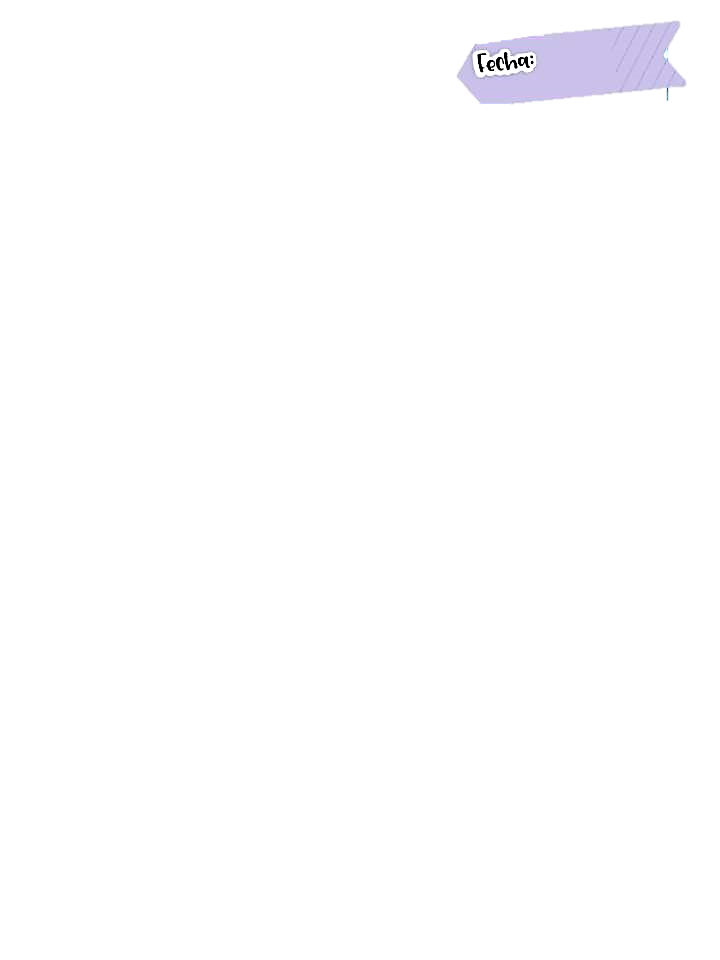 04/05/2021
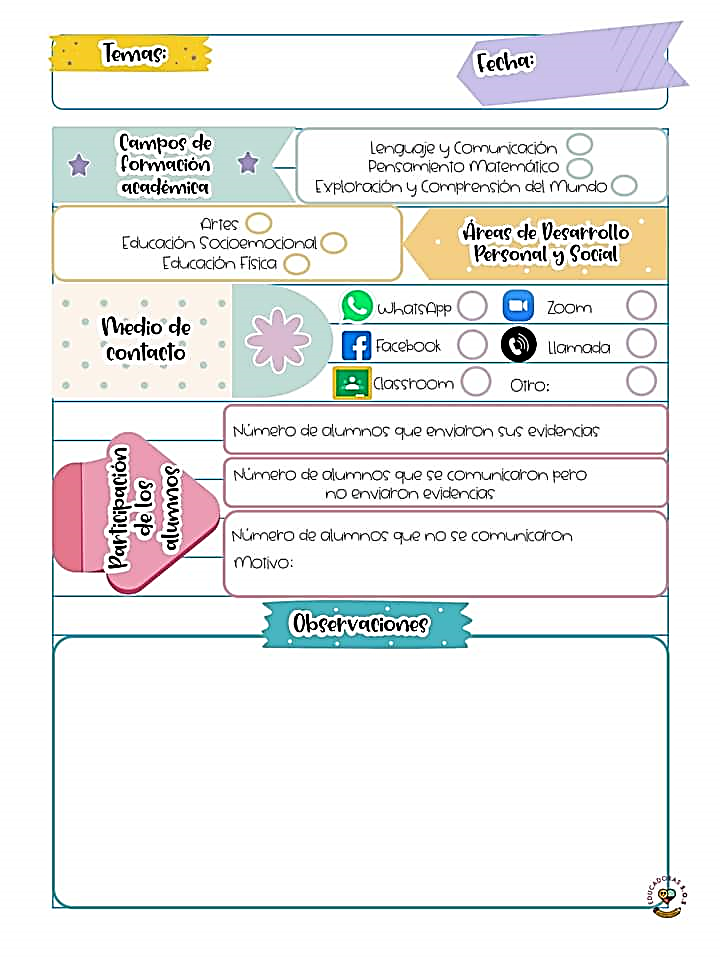 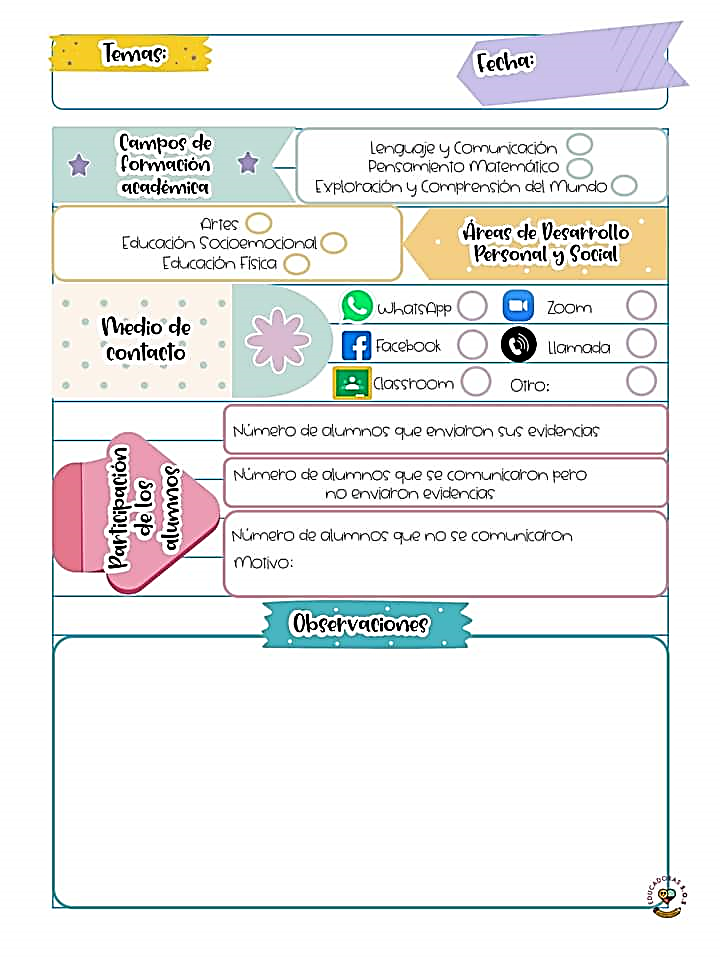 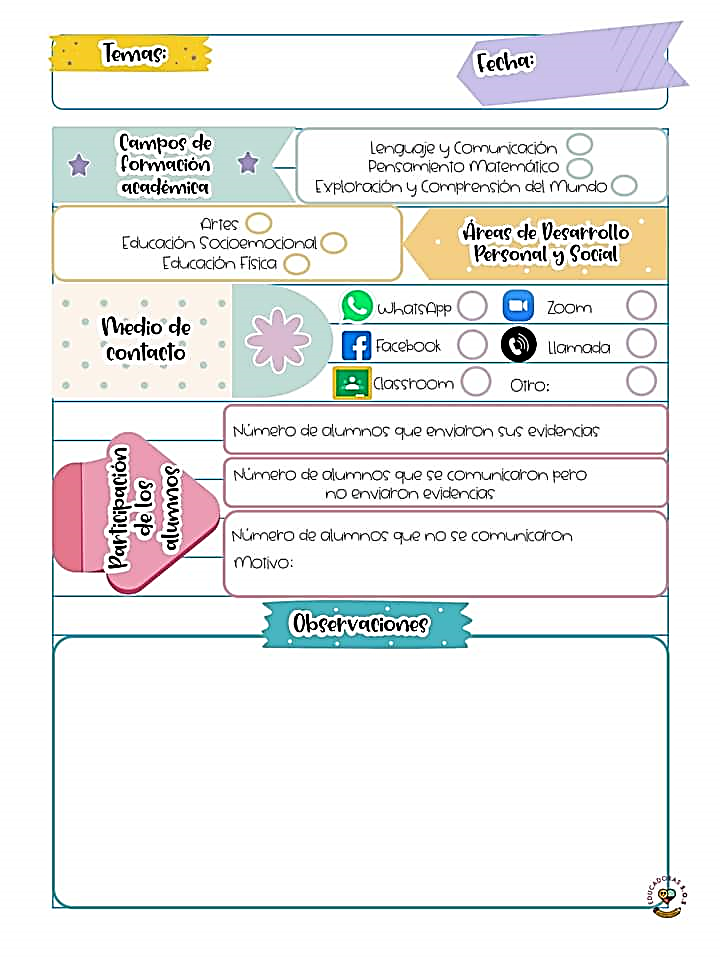 5
5
19
Desconocido
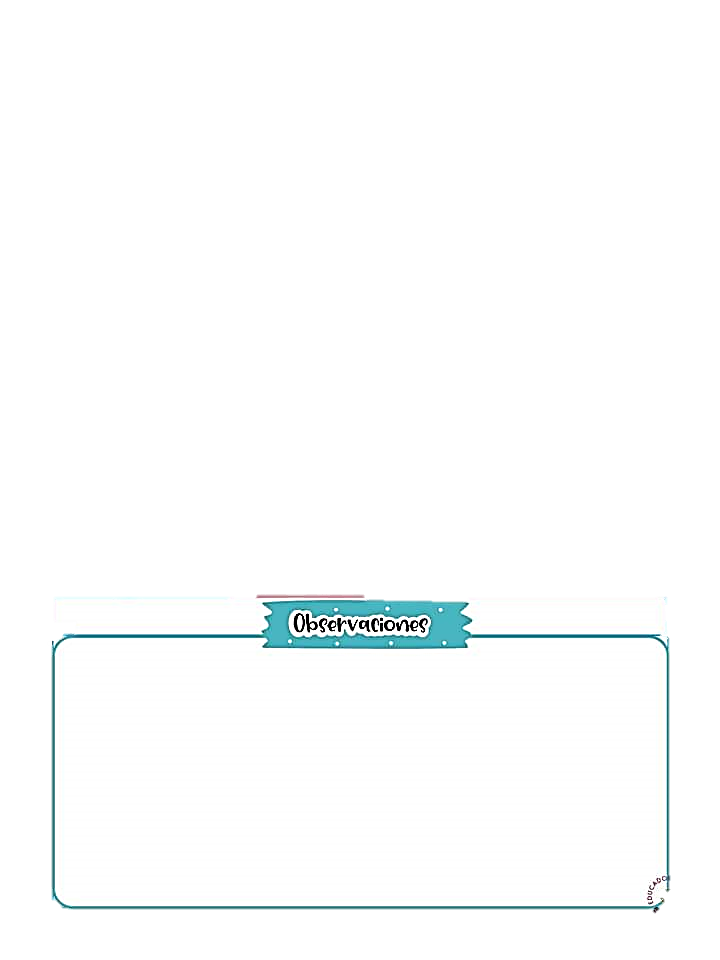 El día de hoy en la programación se abordo los efectos favorables y desfavorables de la acción humana sobre el medioambiente a través de una narración y el análisis de acciones con apoyo de imágenes y la elaboración de una composta. También se abordo las figuras geométricas con el apoyo de palillos para construirlos, sus nombres y objetos con esas formas. Posteriormente se diseñaron actividades en casa para reforzar los aprendizajes.